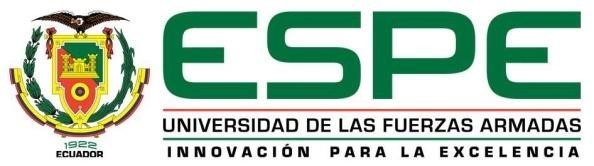 CARRERA DE INGENIERÍA EN COMERCIO EXTERIOR Y NEGOCIACIÓN INTERNACIONAL
 
TRABAJO DE TITULACIÓN, PREVIO A LA OBTENCIÓN DEL
TÍTULO DE INGENIERO EN COMERCIO EXTERIOR Y NEGOCIACIÓN INTERNACIONAL
 
TEMA: EFECTOS DE LA POLÍTICA ARANCELARÍA EN LA IMPORTACIÓN DE TELEVISORES PERIODO (2012-2015) SUBPARTIDA A. 8528.72.00.90
 
AUTORES: IMBAQUINGO CONDOY CRISTIAN PAUL
VEGA CARVAJAL MICHAEL ALEXANDER
CAPÍTULO 1
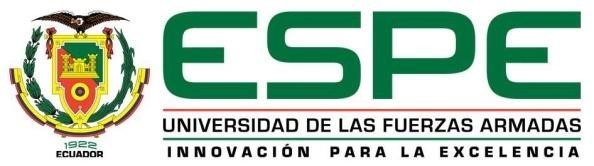 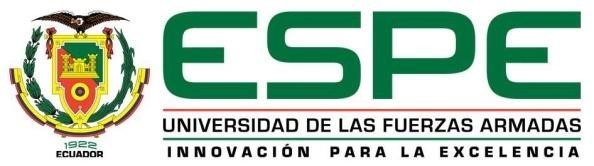 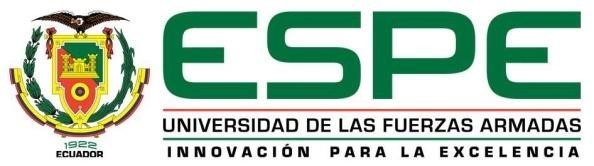 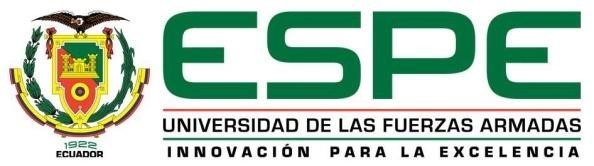 TIPOS DE ARANCELES
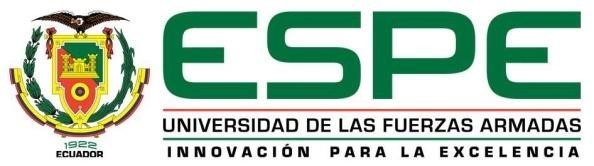 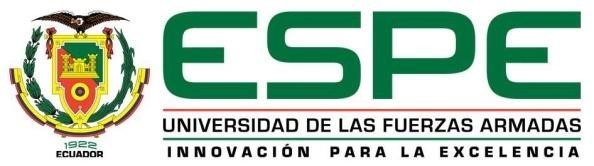 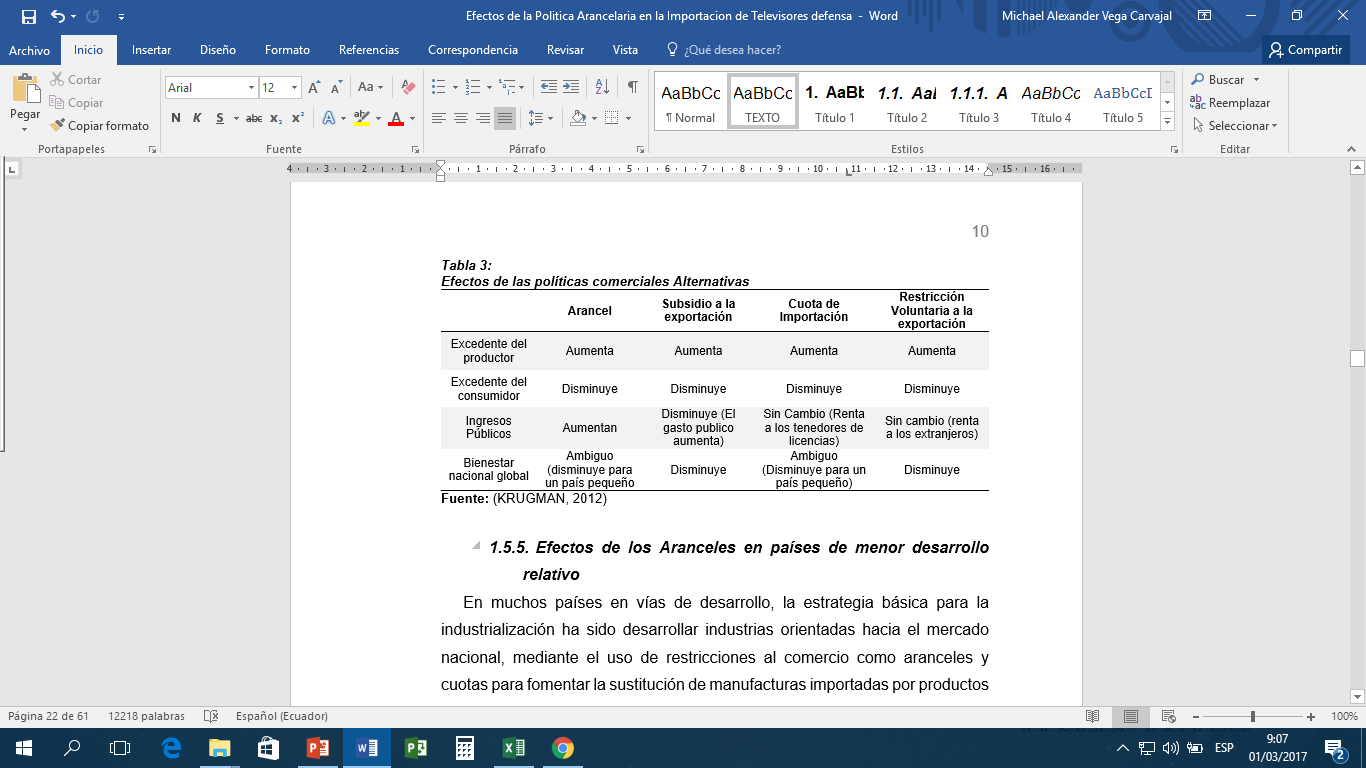 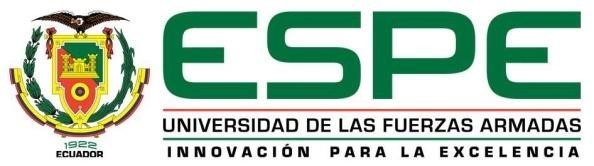 Cronología de Política Arancelaria
Según el decreto ejecutivo 447 Registro Oficial N. 257 del 16 de agosto de 2010, el poder ejecutivo decreta: 
 
     Art. 1.- Reformar el Anexo 1 del Decreto Ejecutivo N° 592, (…) que contiene el Arancel Nacional de Importaciones, en la subpartida 8528.72.00.90 del capítulo 85 aplicando el arancel mixto en los siguientes términos:
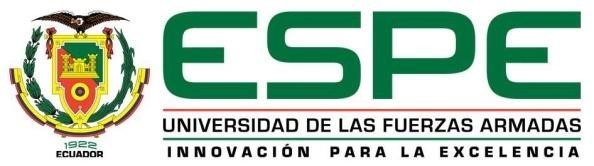 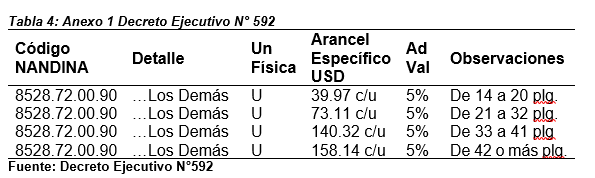 Resolución 63
 
     Art.2.- Reformar el Arancel Nacional en los términos detallados en el Anexo II de la presente resolución:
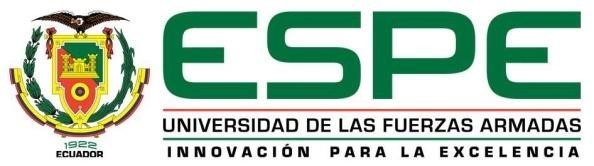 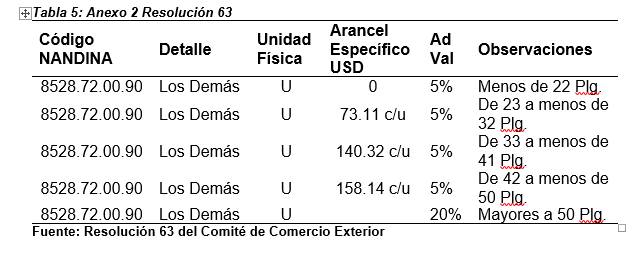 Resolución 70 
 Art. 1.- Reformar el Anexo II de la resolución 63 (…) en los siguientes términos:
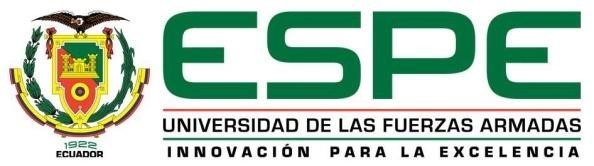 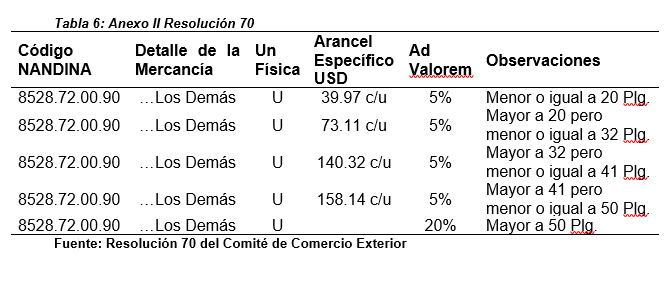 CAPÍTULO 2
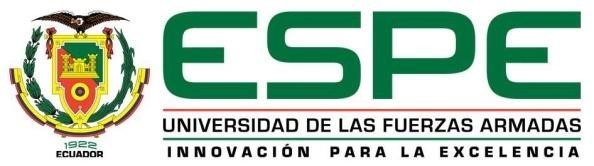 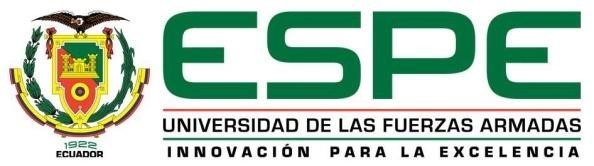 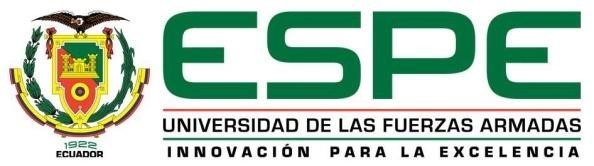 OBJETIVOS ESPECÍFICOS
Hipótesis
     La Política Arancelaria influye positiva o negativamente en la Importación de Televisores en el Ecuador
Delimitación del tema 
 Iniciaremos el análisis identificando y delimitando las subpartidas arancelarias detallando y conceptualizando su composición.
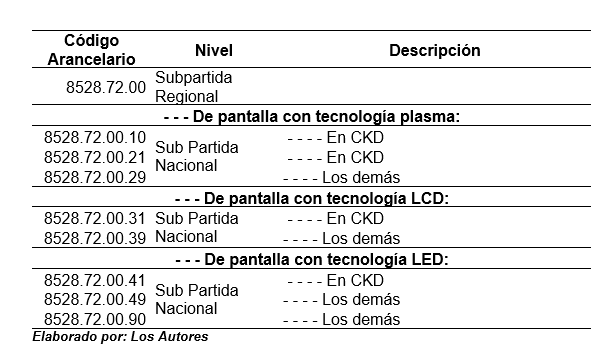 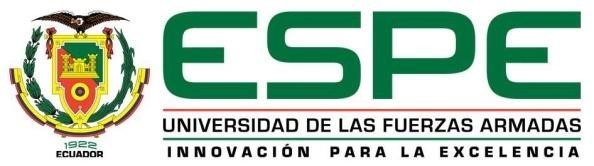 CAPÍTULO 3
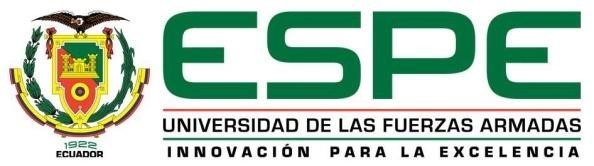 ANÁLISIS EMPÍRICO DE LA INVESTIGACIÓN
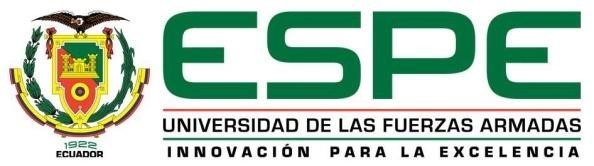 BALANZA COMERCIAL DEL ECUADOR
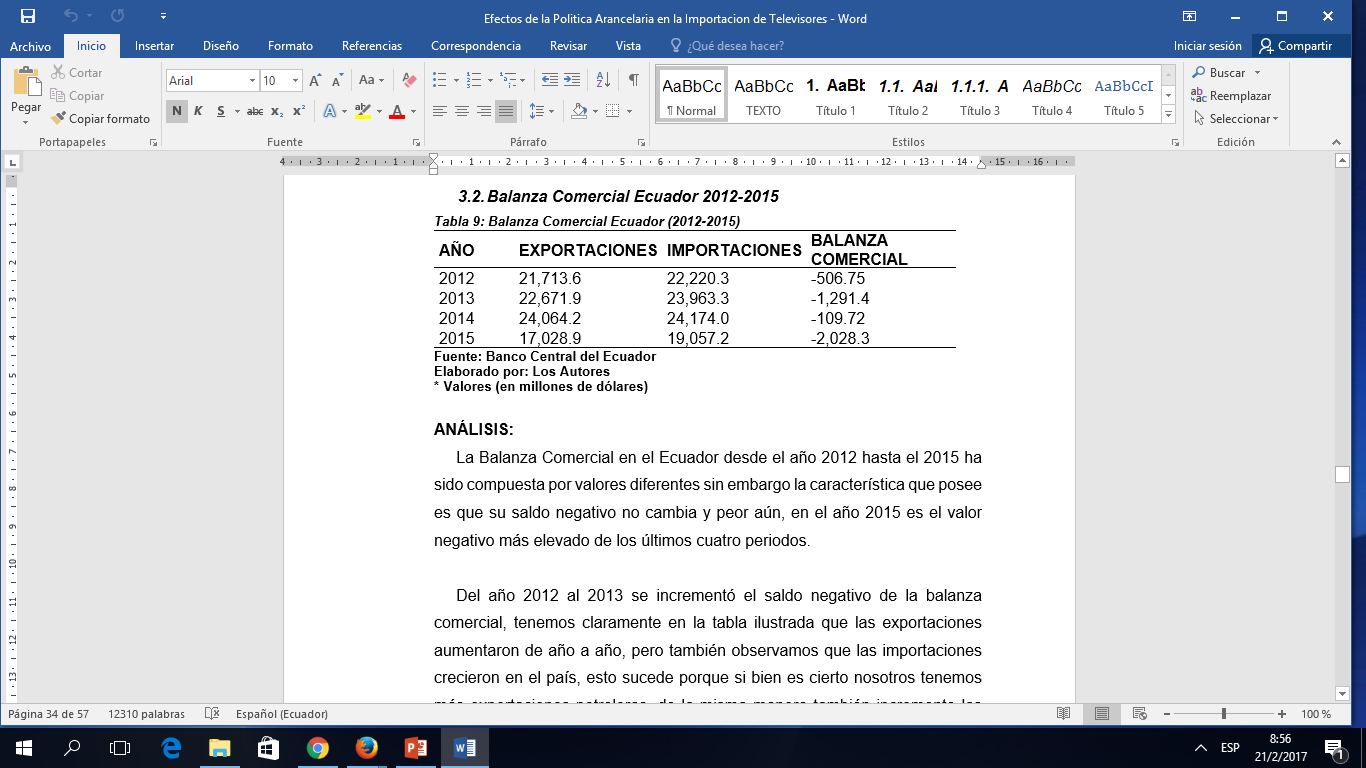 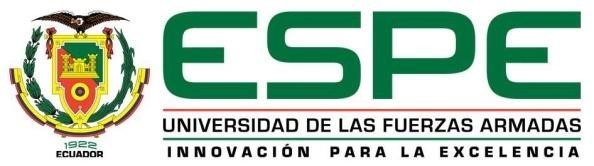 Balanza Comercial Subpartida 852872.00.90
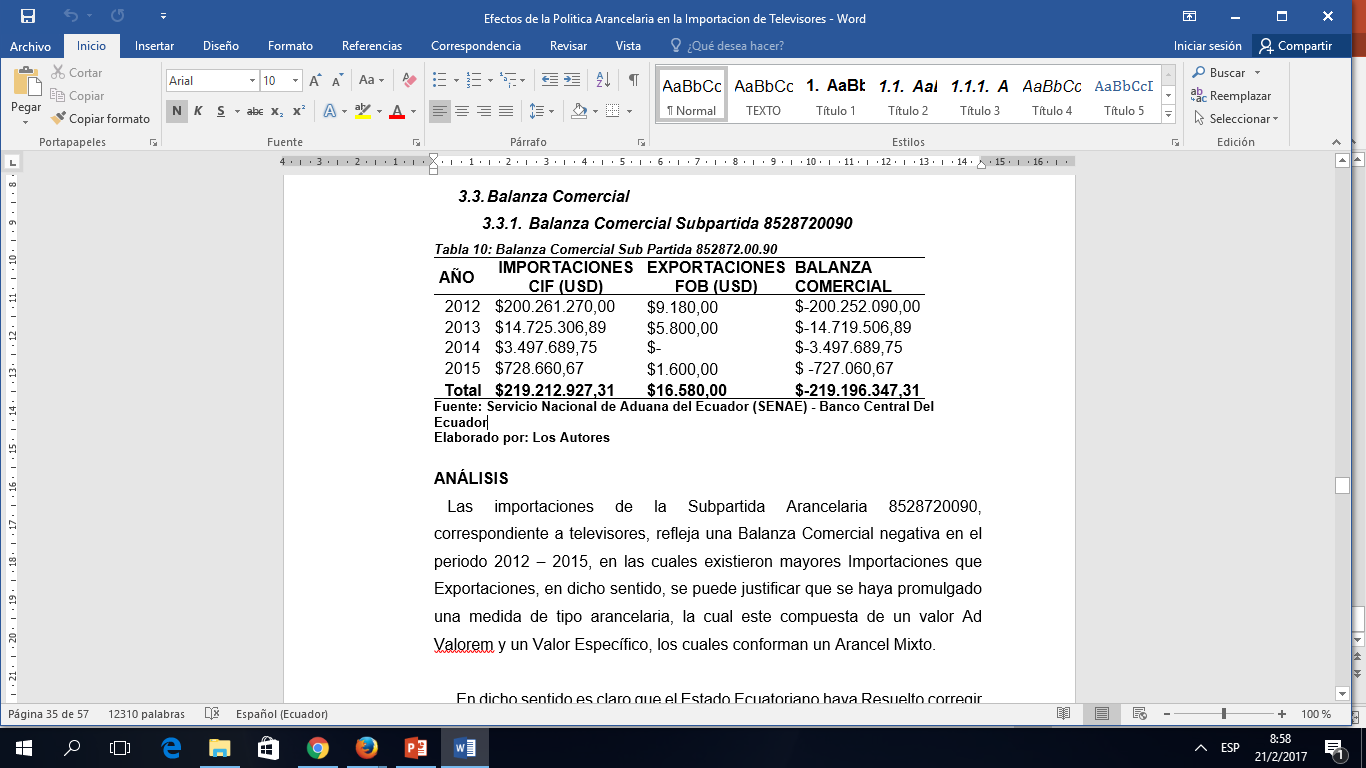 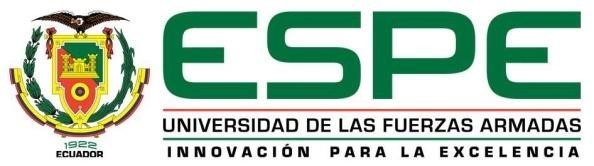 Balanza Comercial Televisores en general
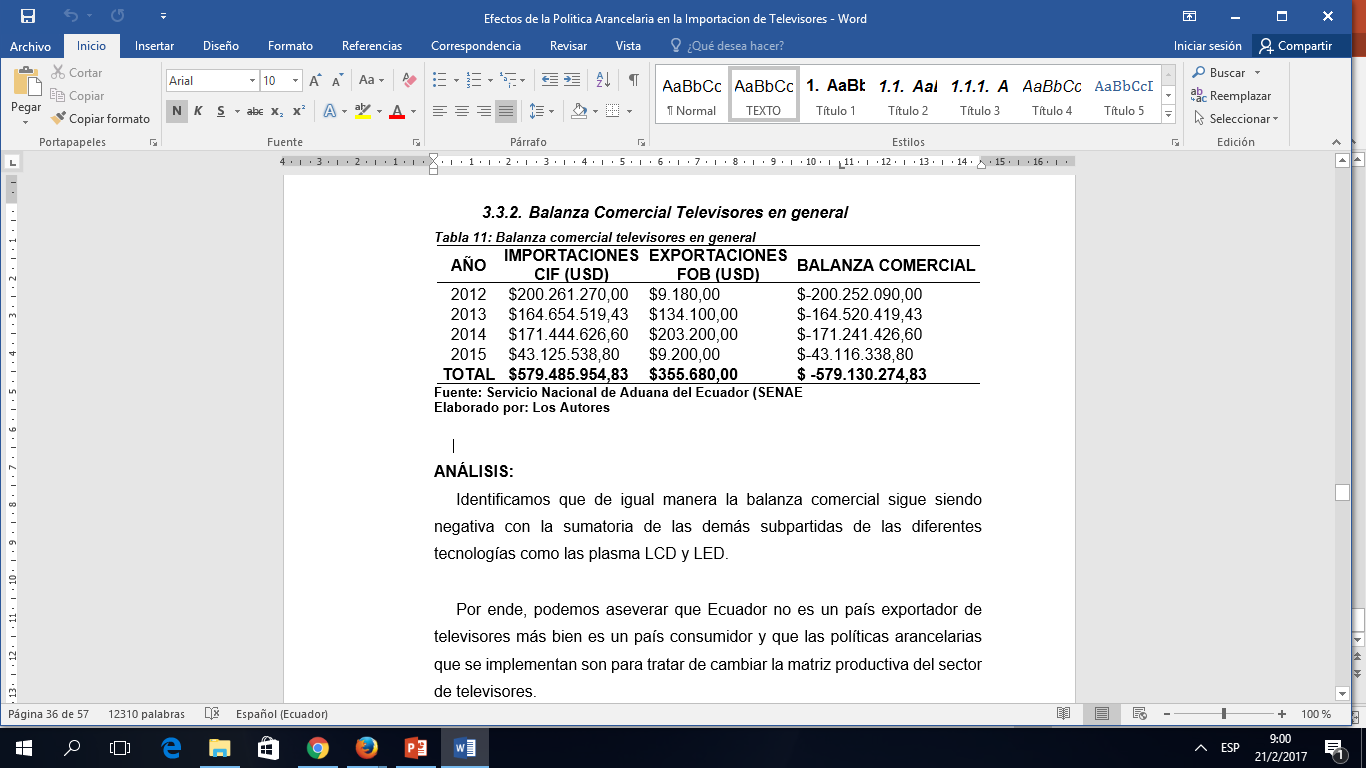 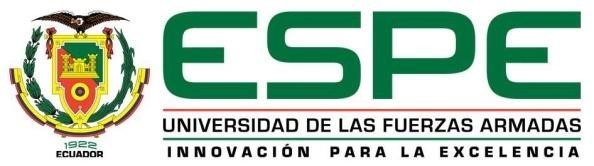 Evolución de Importaciones de Televisores periodo 2012-2015
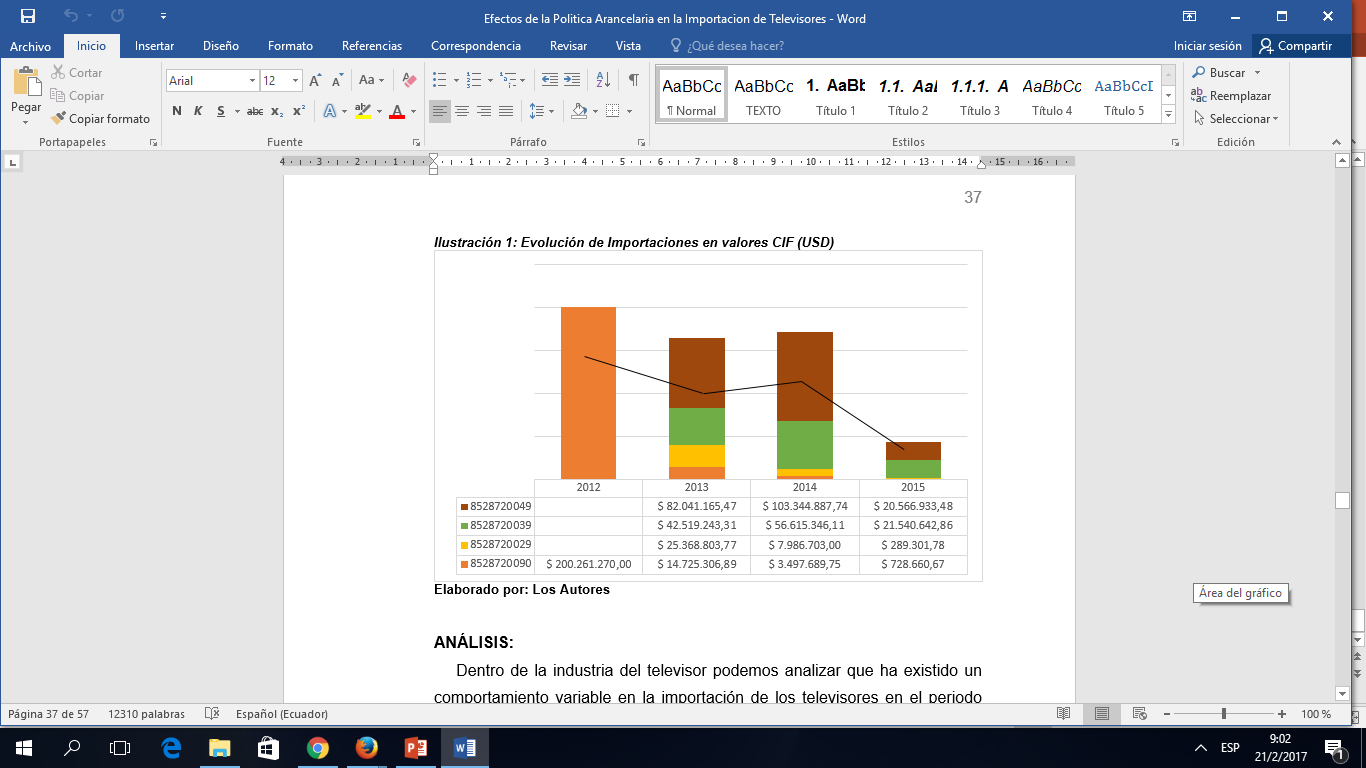 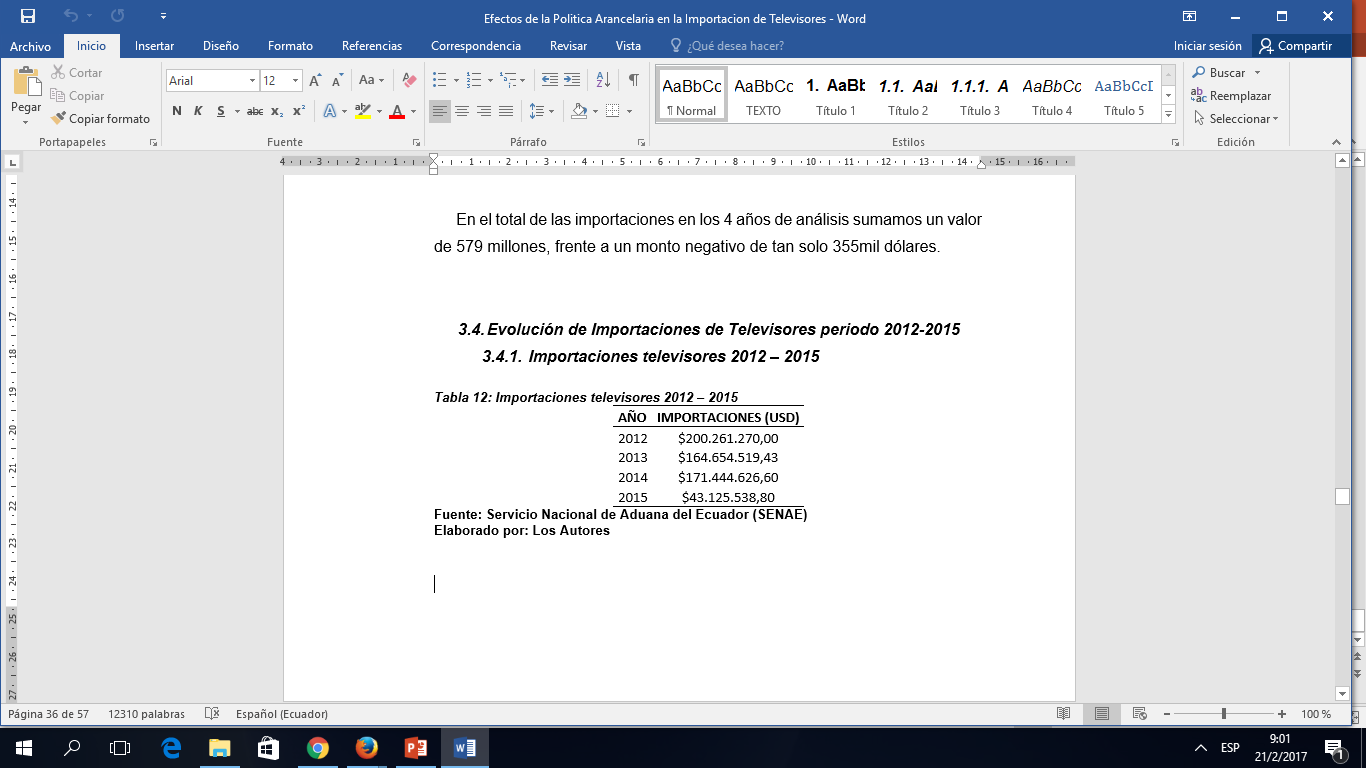 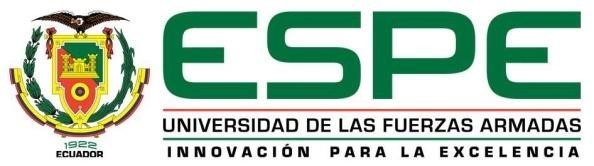 Importaciones de CBU´S vs CKD’S
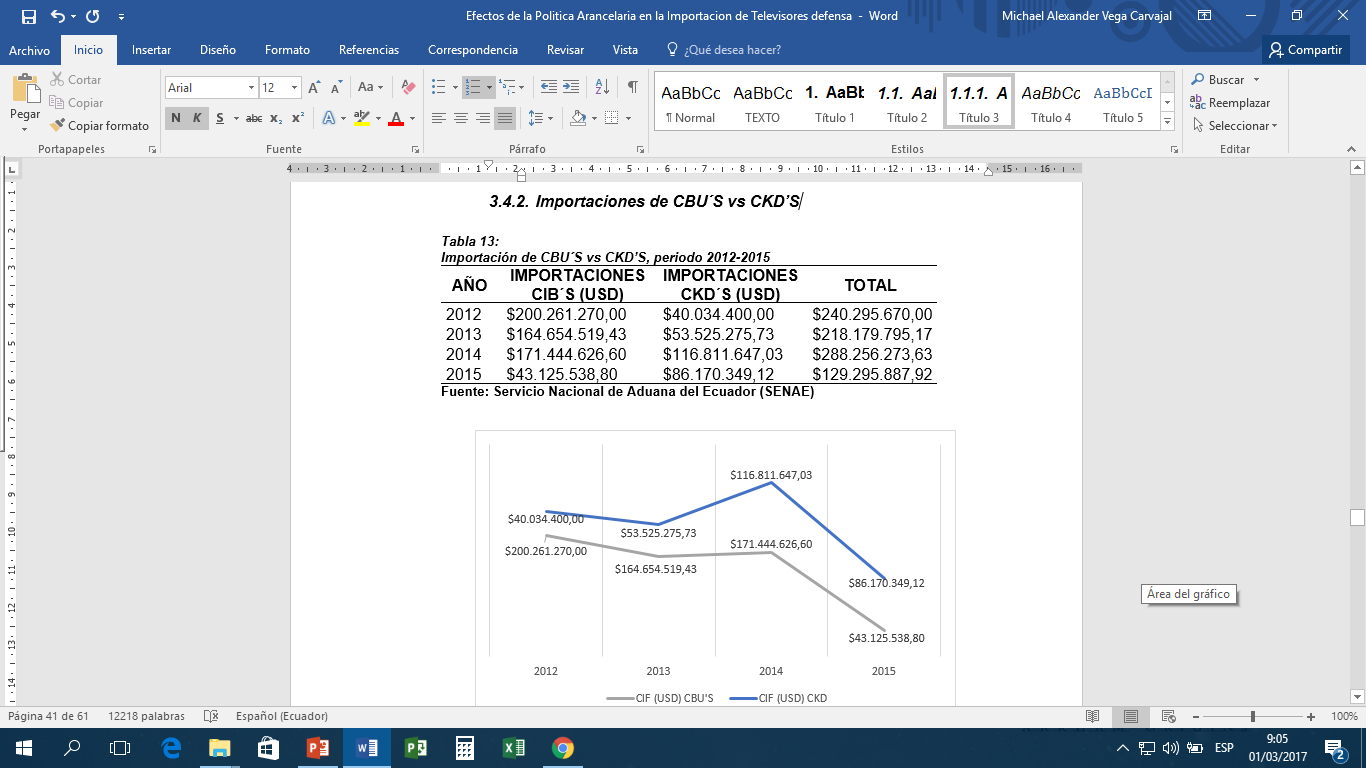 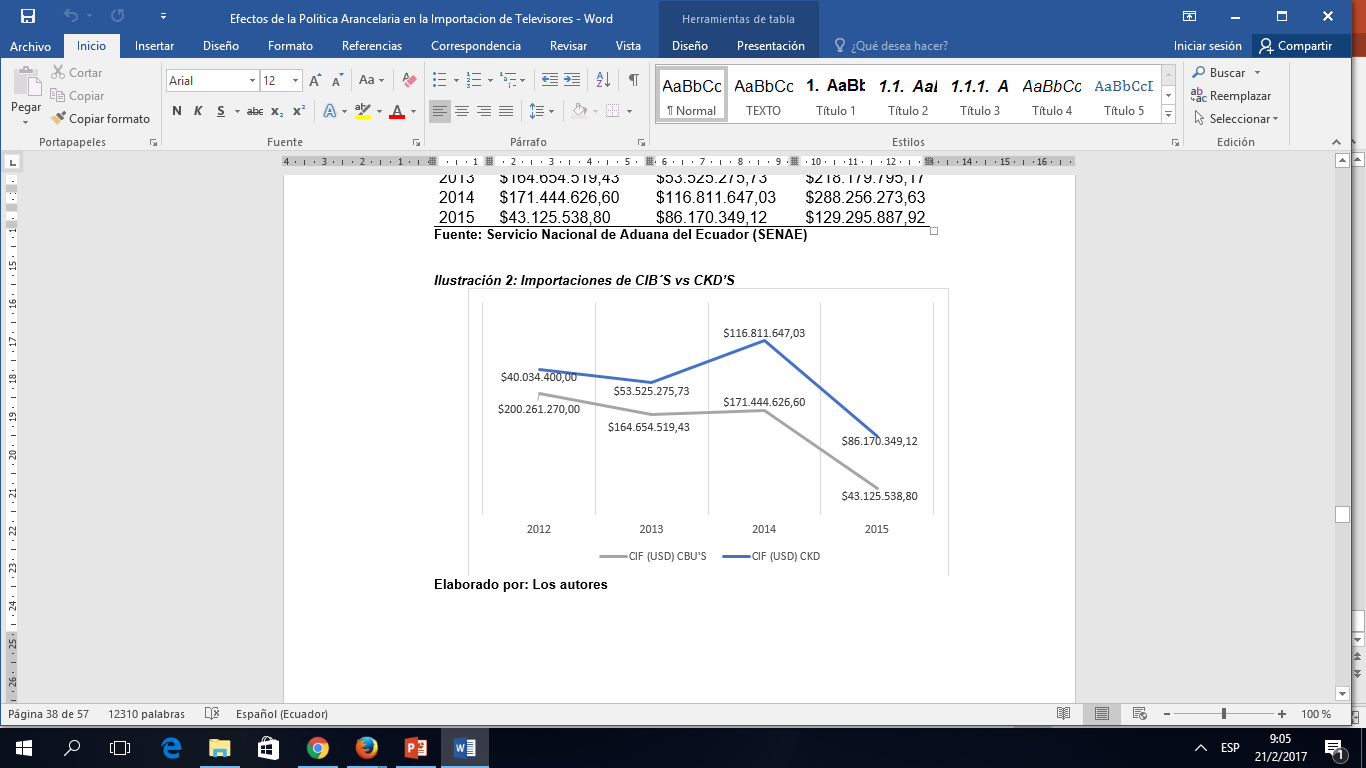 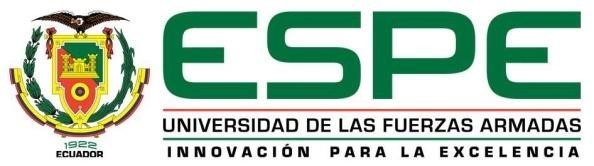 Países de Origen de Importación
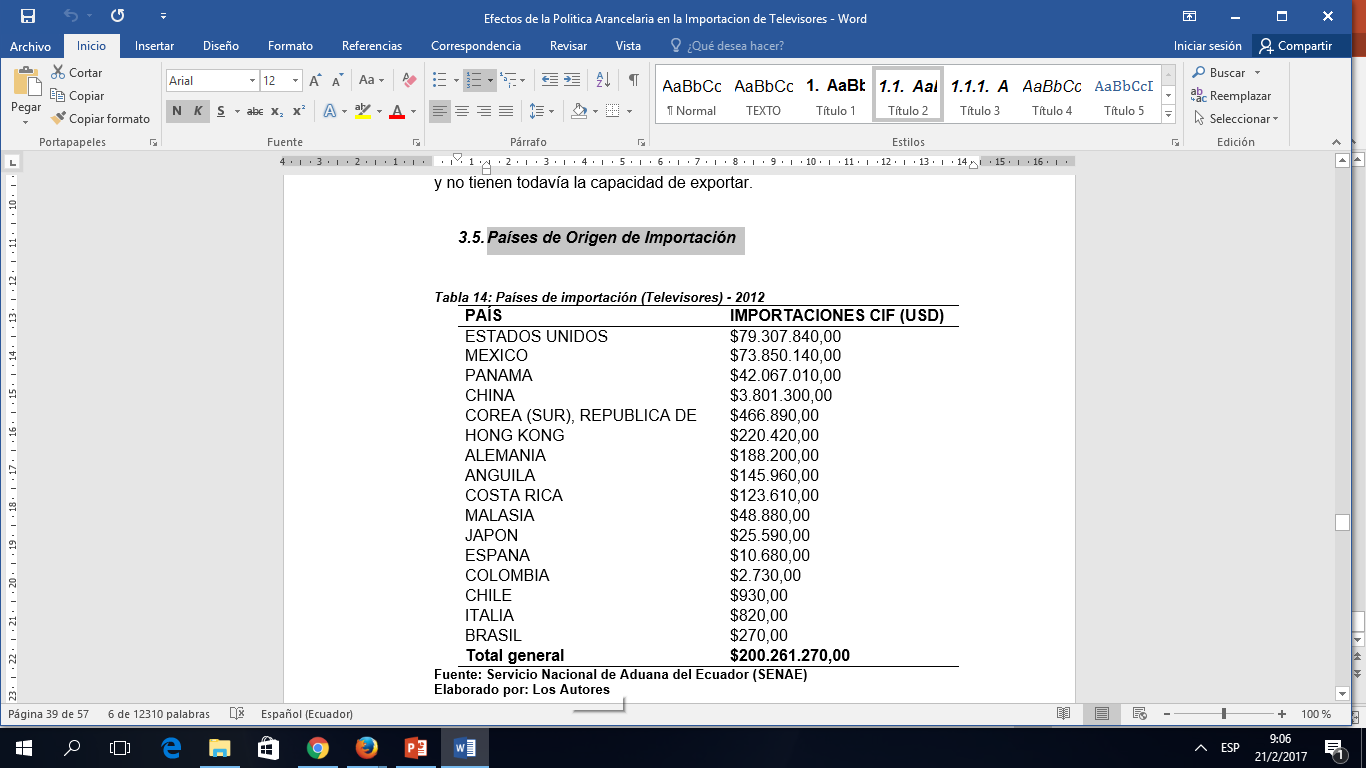 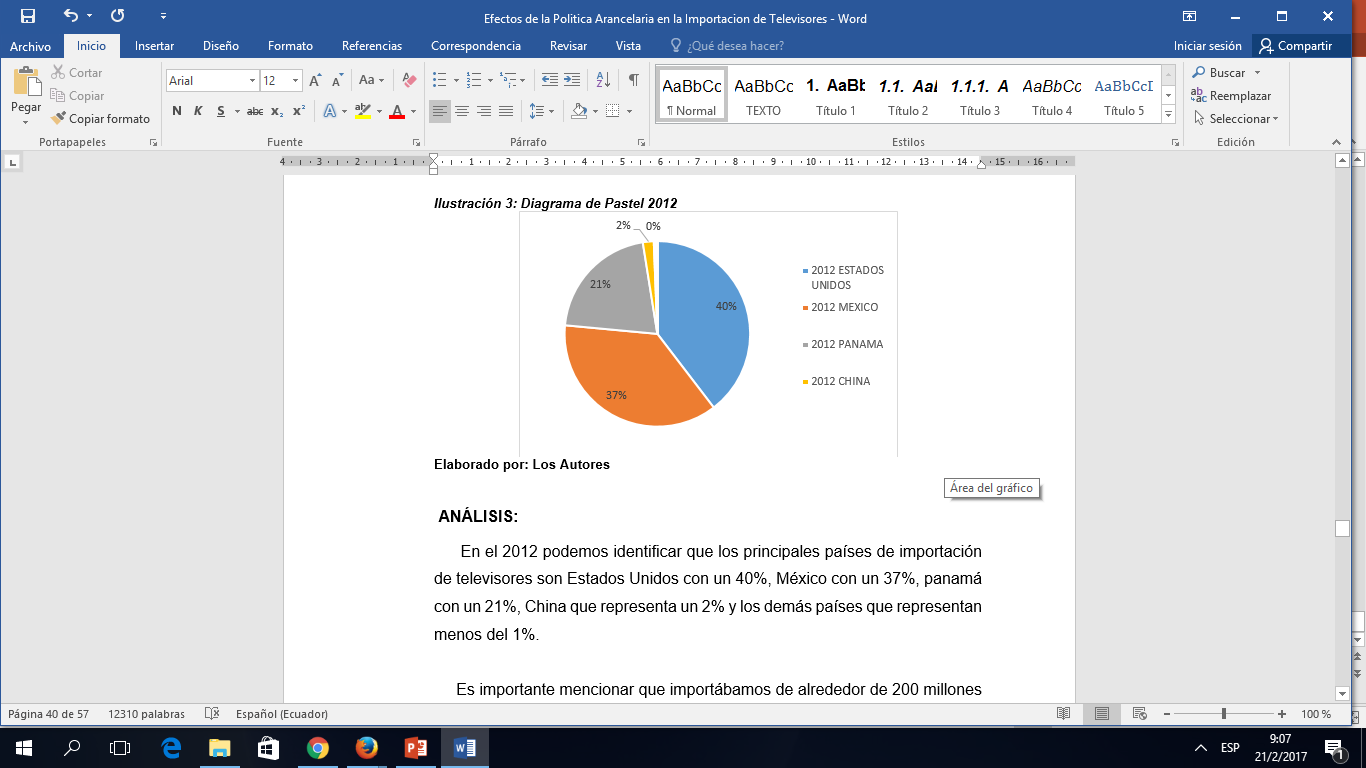 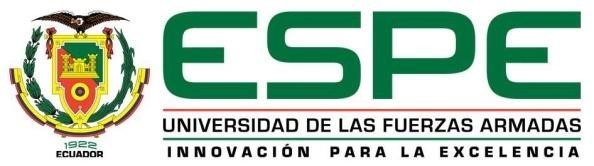 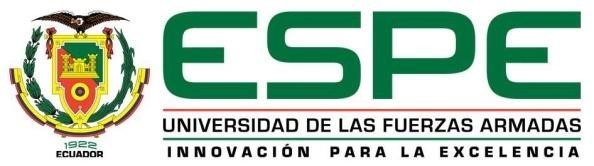 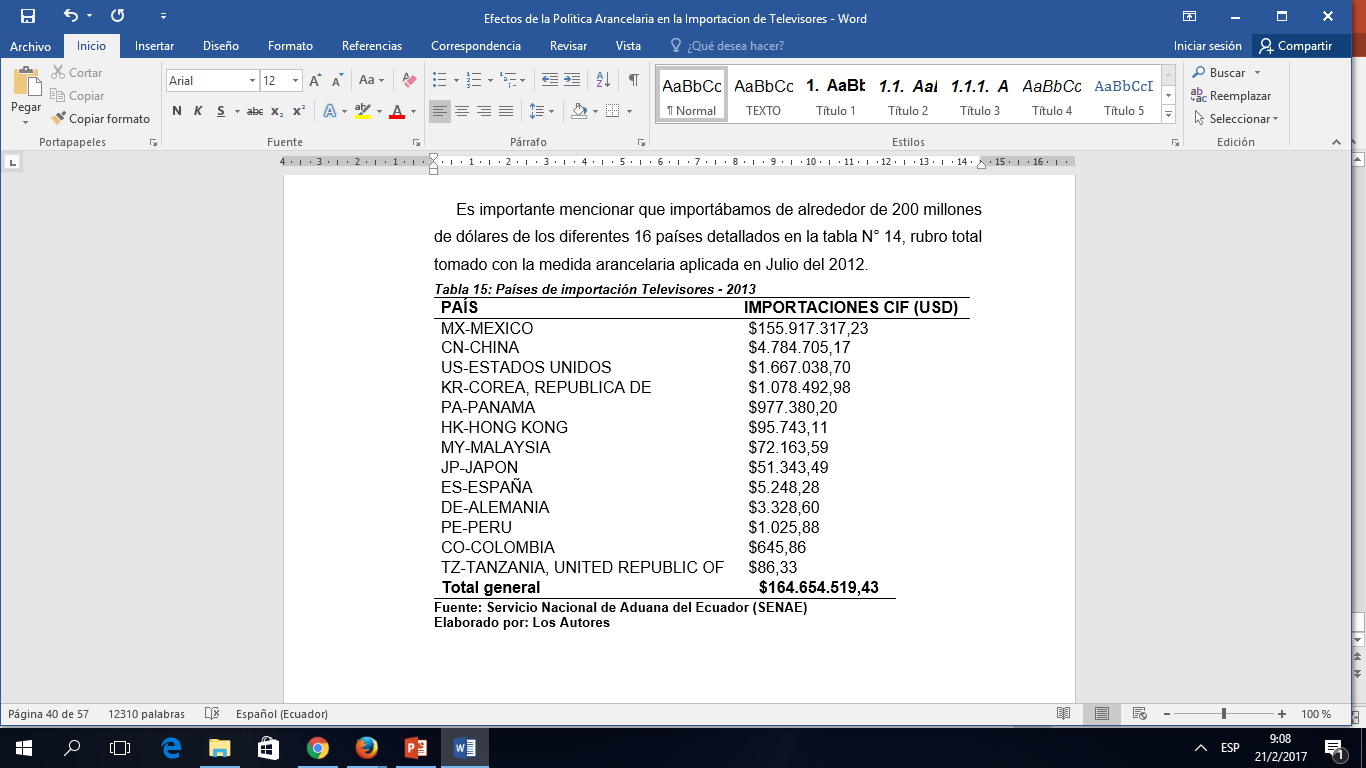 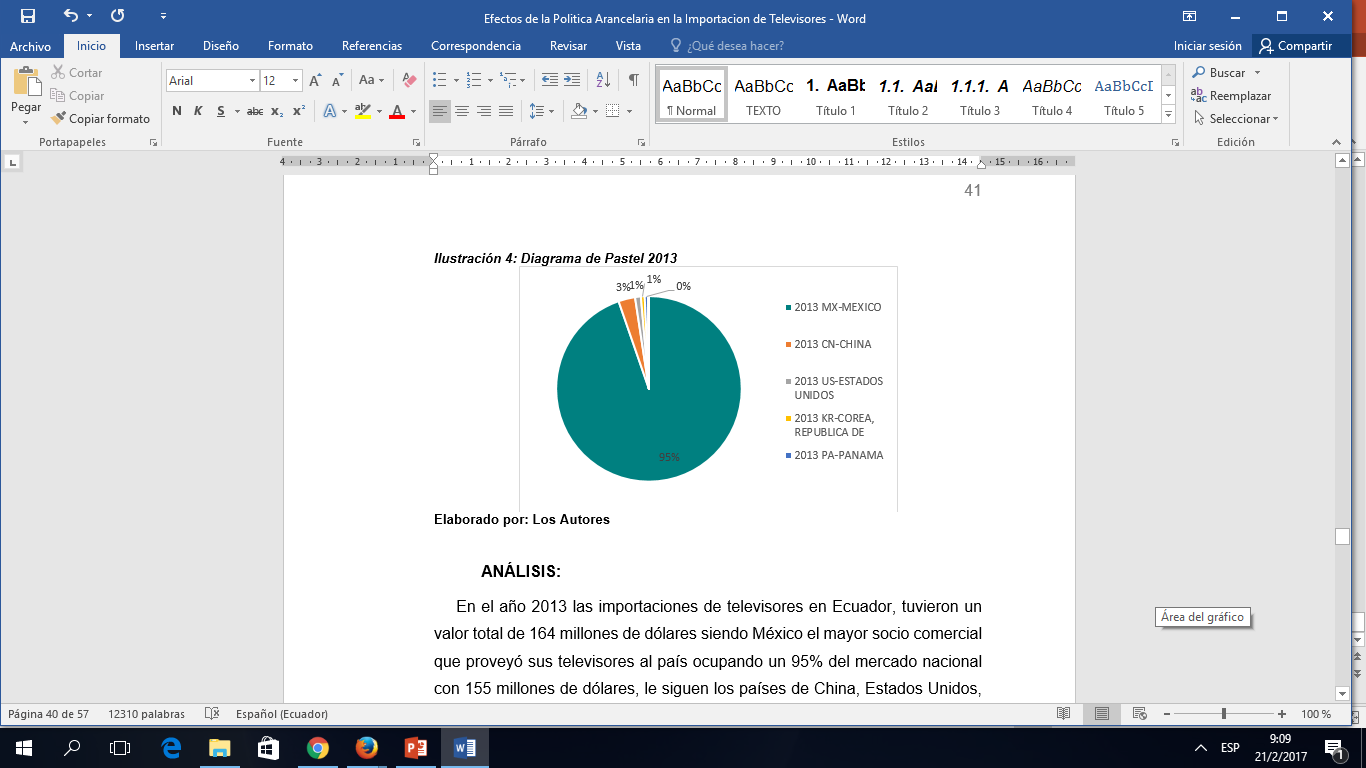 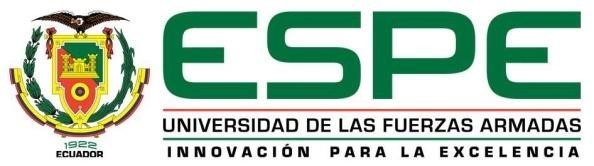 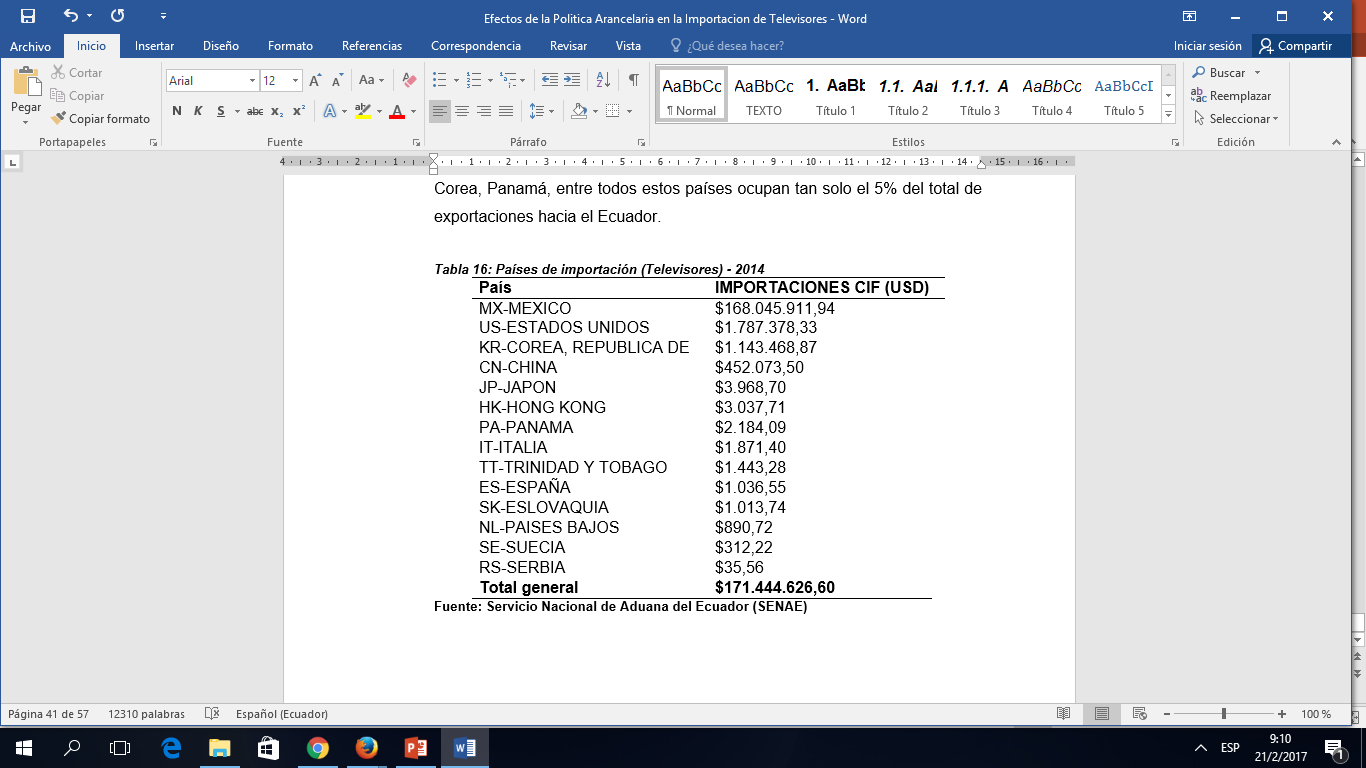 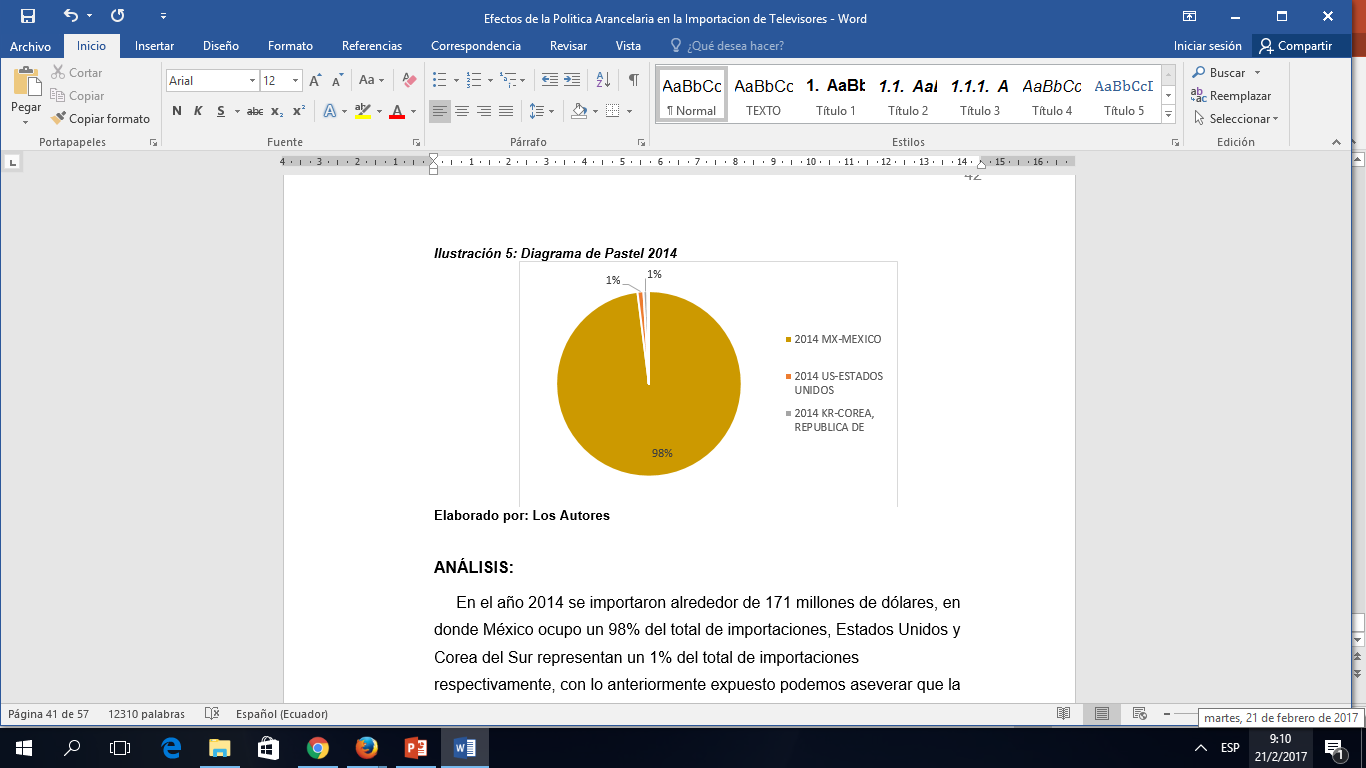 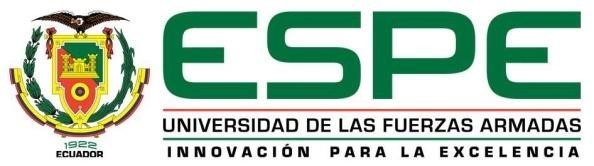 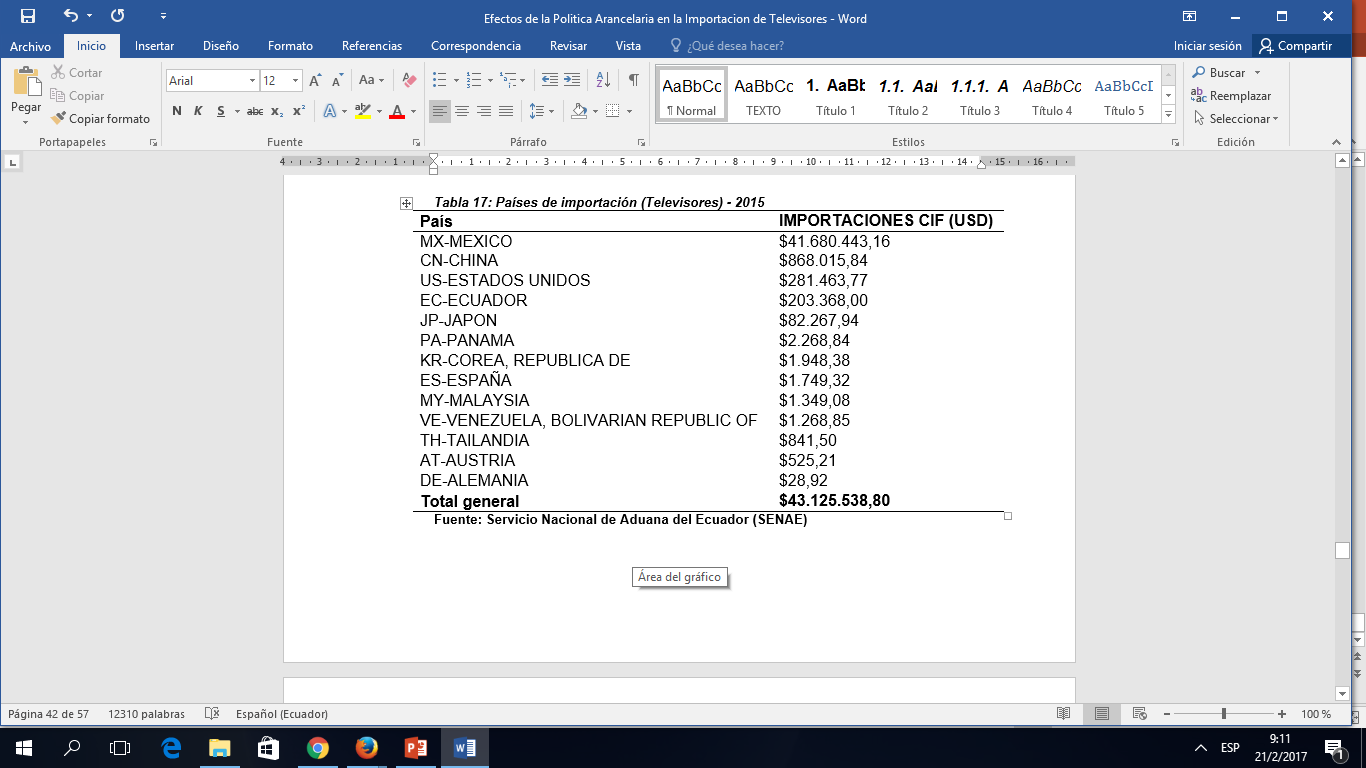 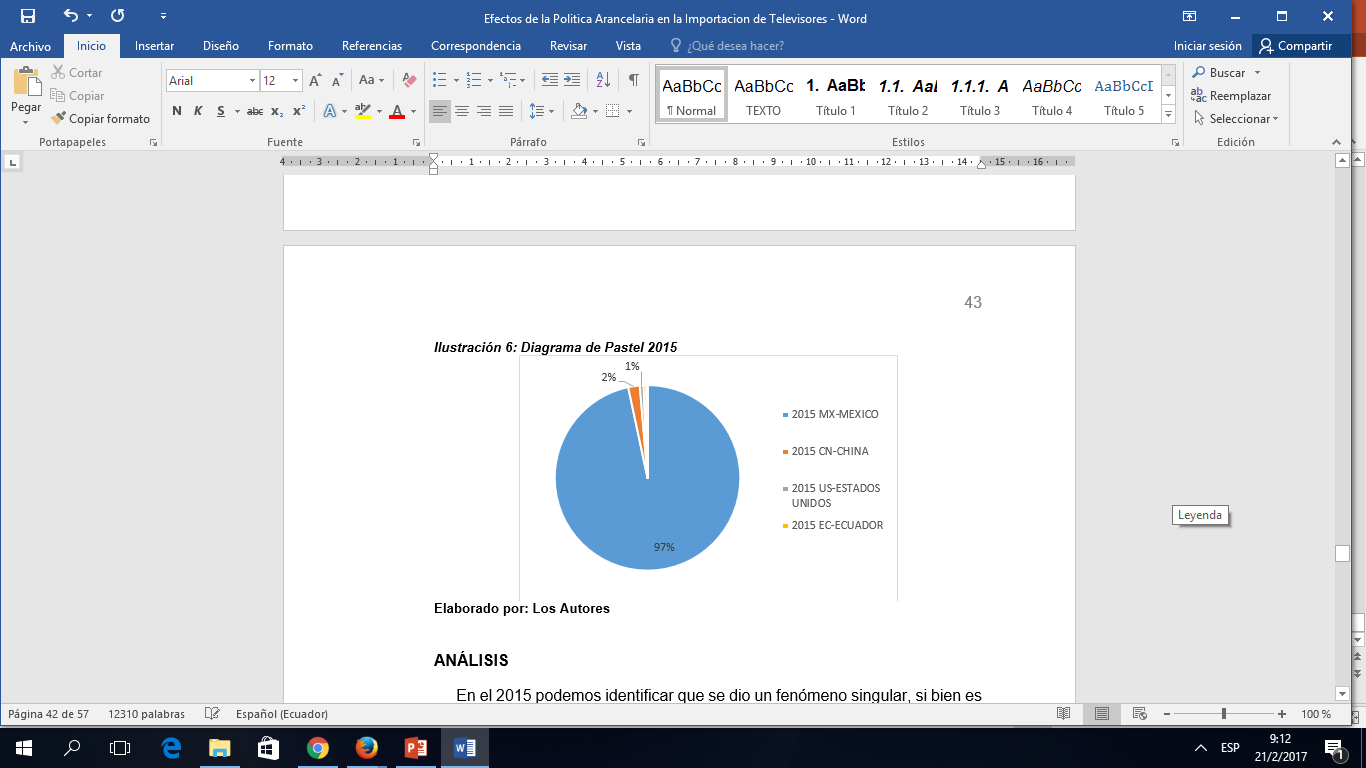 Impacto Fiscal
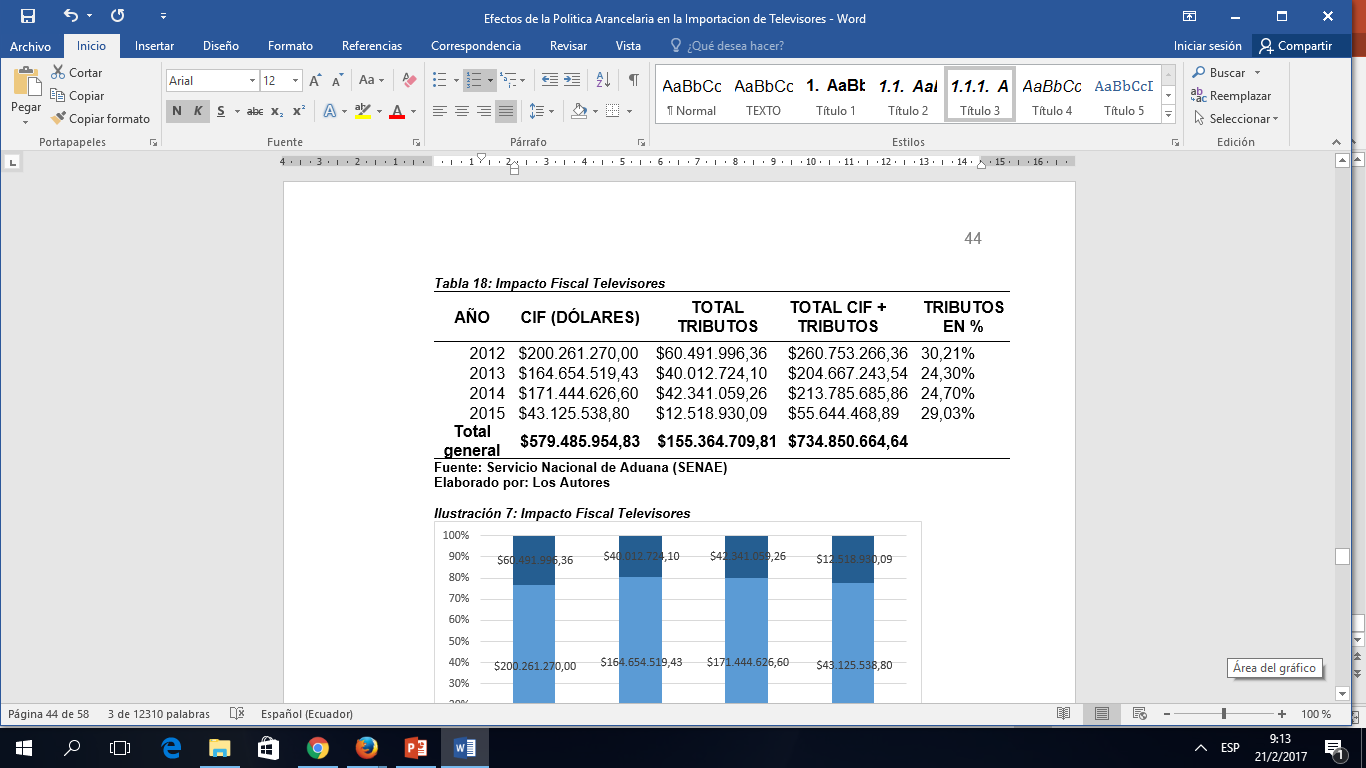 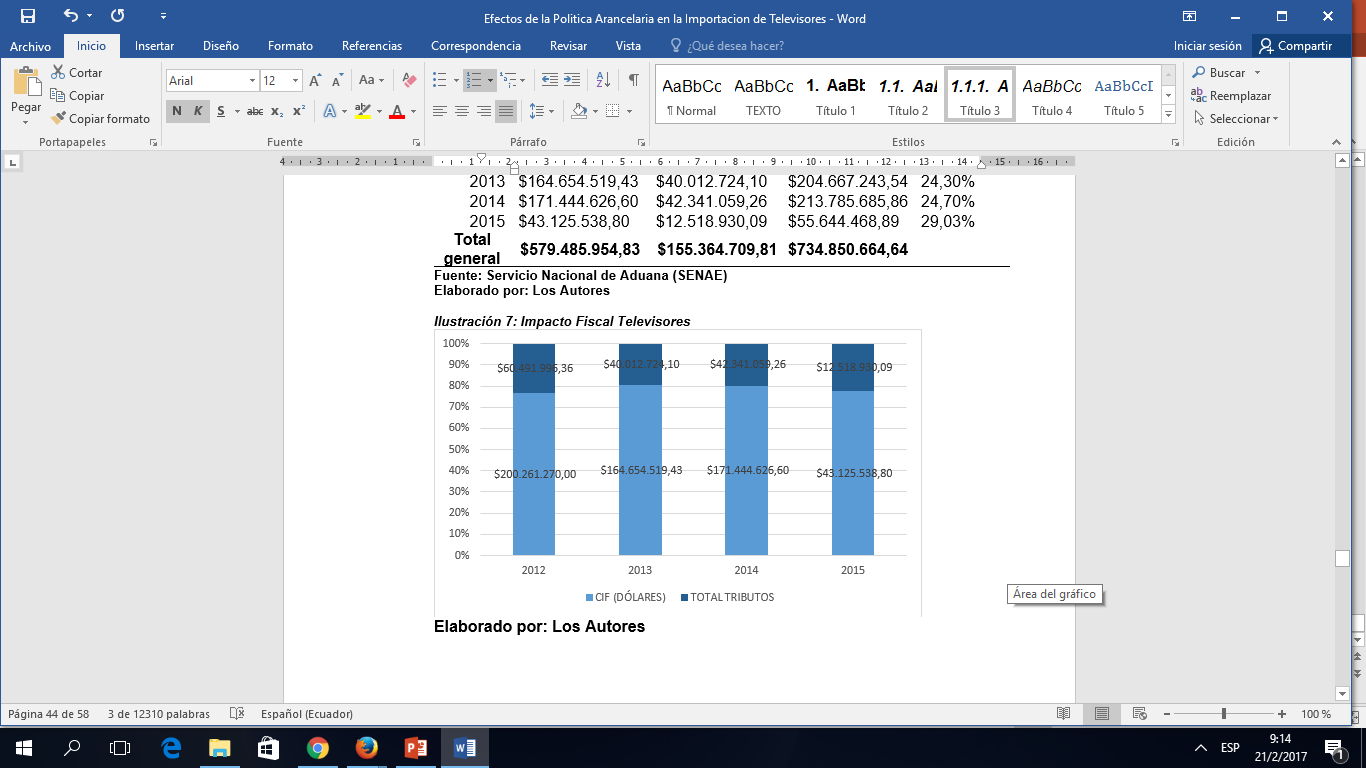 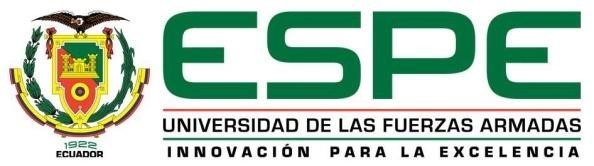 Recaudación Tributaria Televisores periodo (2012 – 2015)
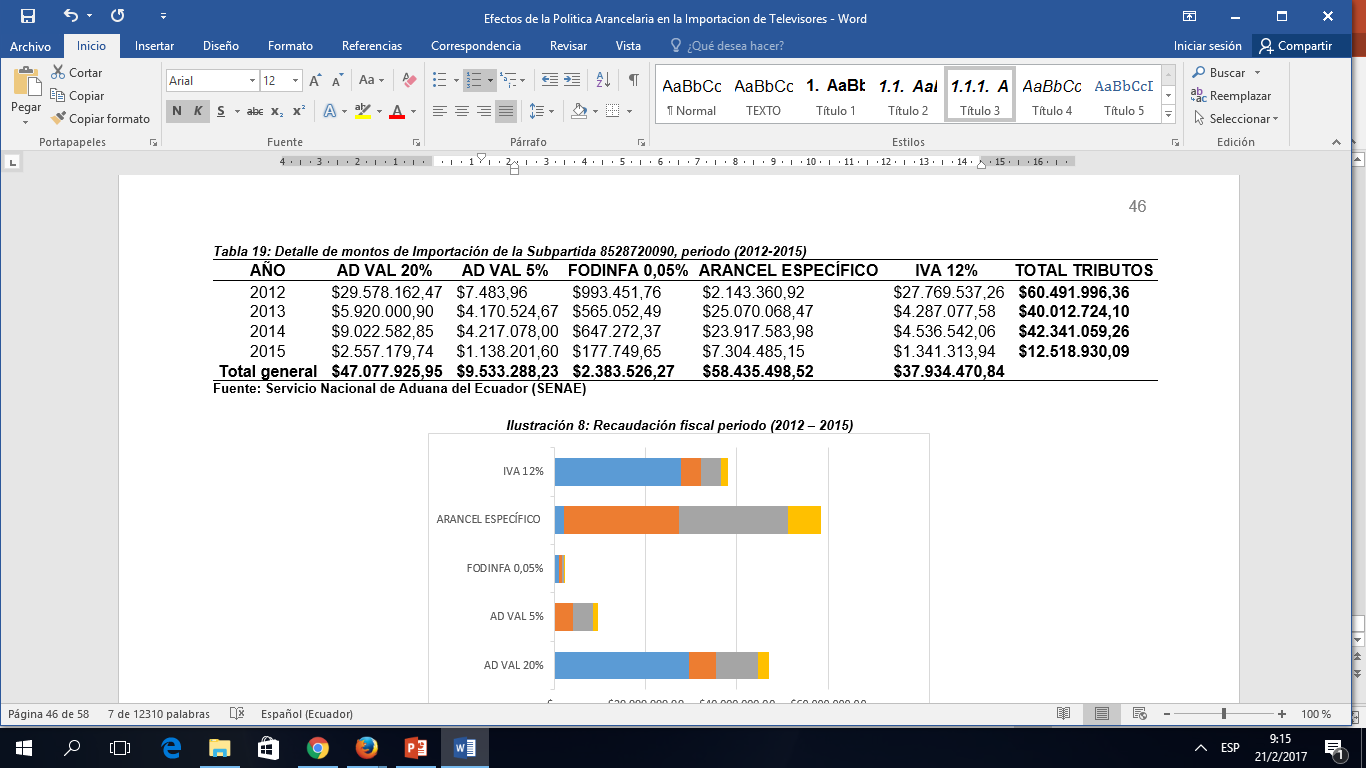 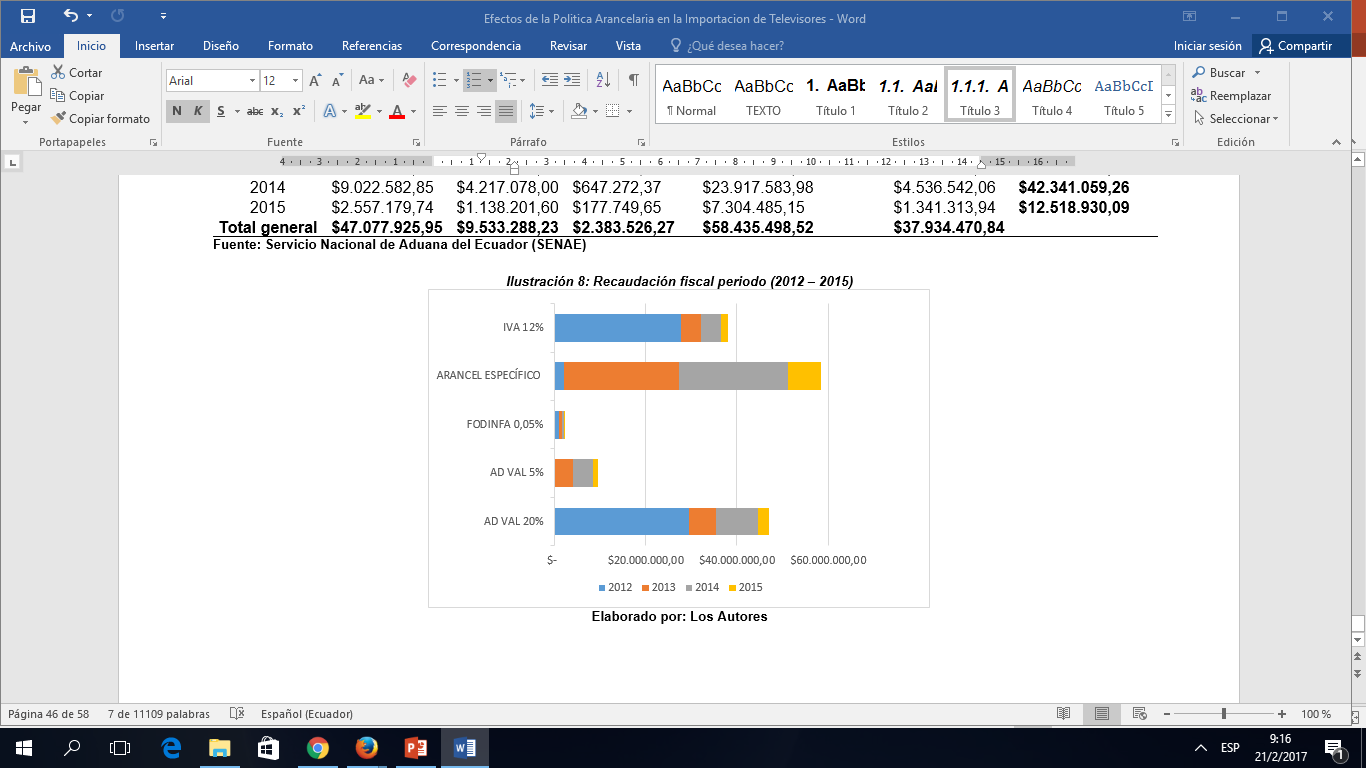 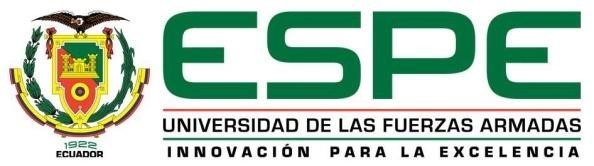 Otras Incidencias de aranceles en el comercio exterior
Contrabando
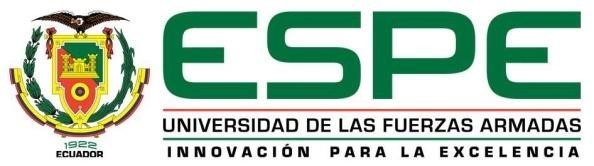 CAPÍTULO 4
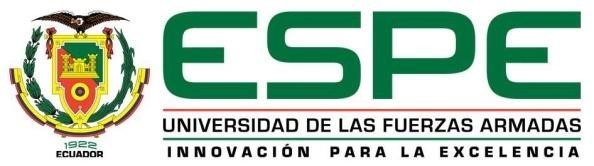 Discusión
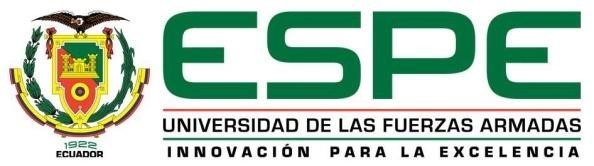 Conclusiones
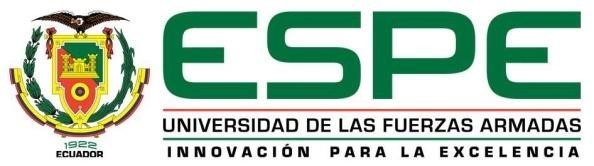 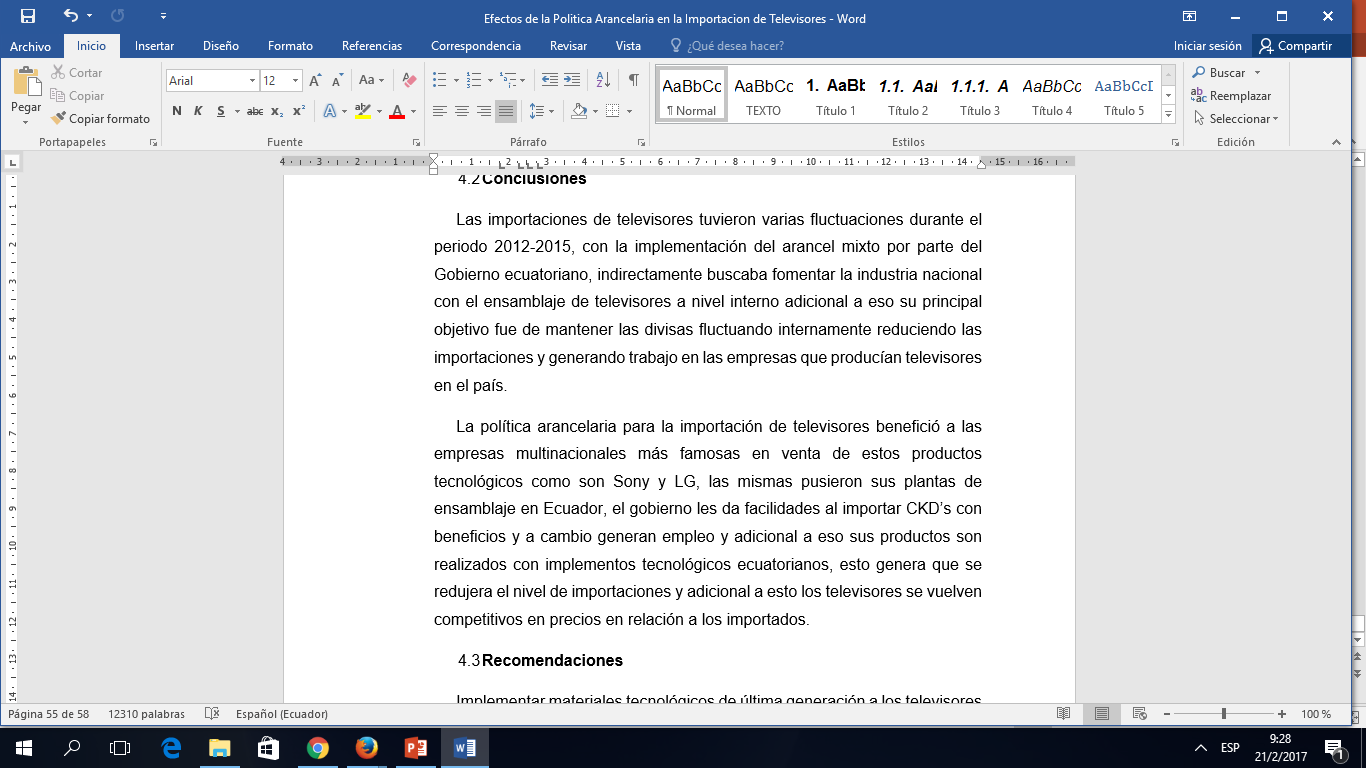 Recomendaciones
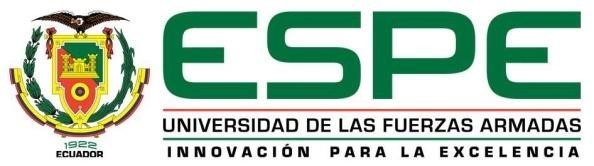 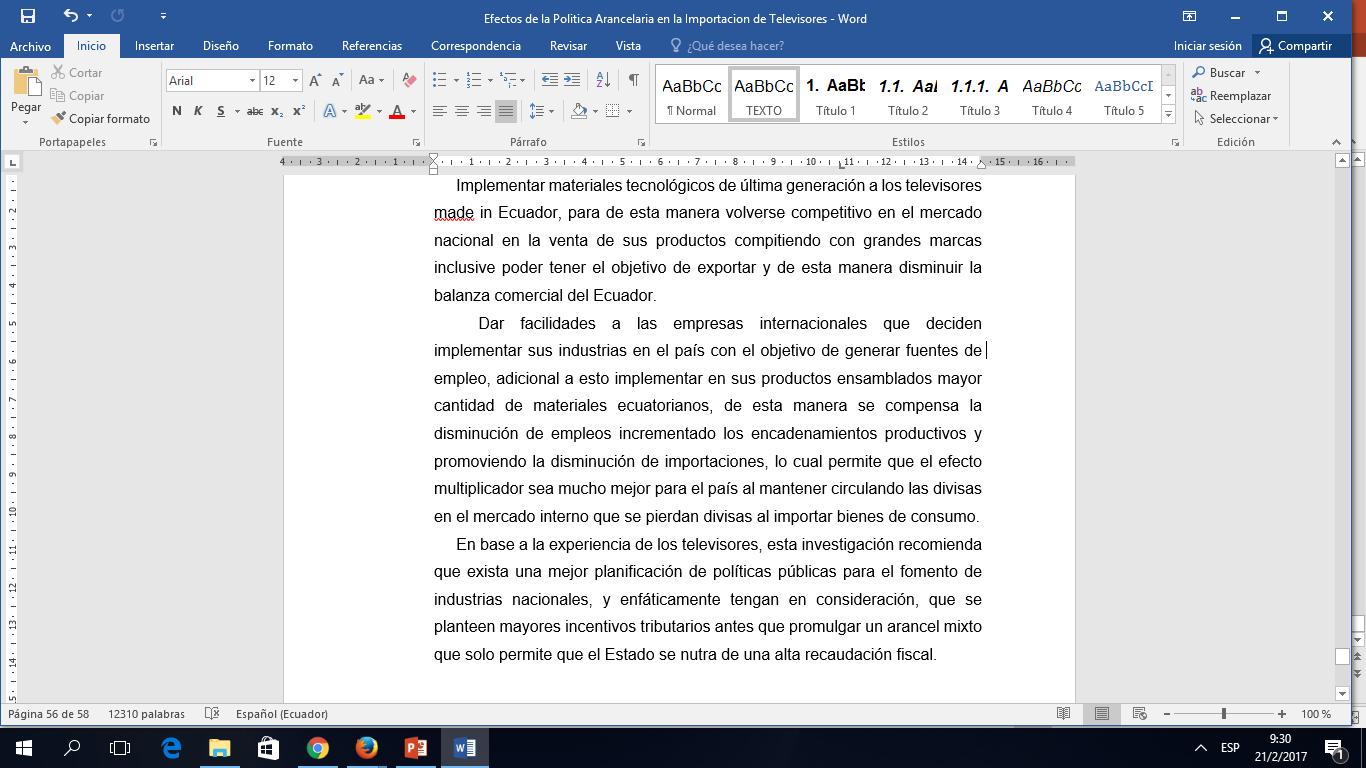